Exams (with written comments) and grades will be uploaded tonight.

Some common errors on written part:

Not boxing answers.


For #1 word problem:  Not stating initial value

For initial value problem need DE + initial value(s).
You did not need to solve the problem.


For #2 existence and uniqueness:

Not showing enough work.
Answer should be a single open interval.
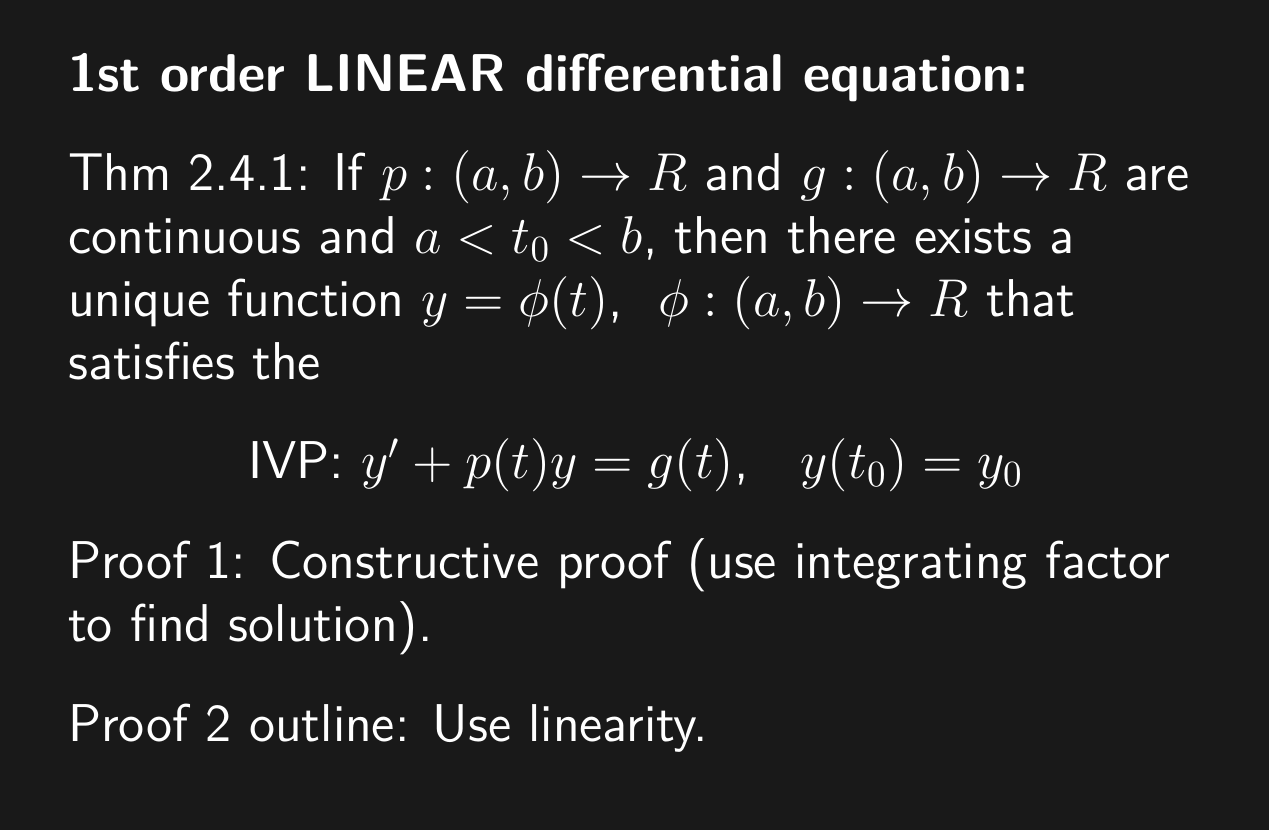 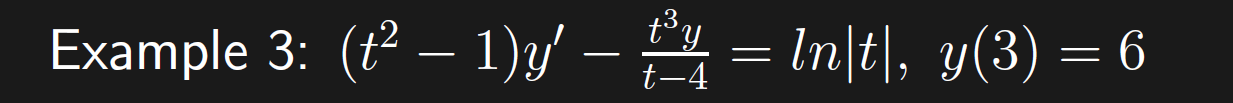 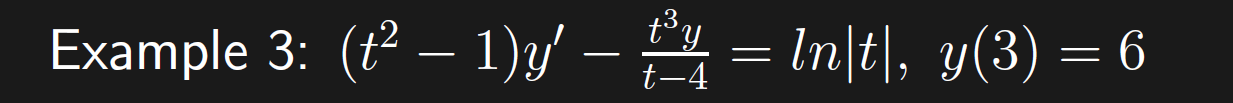 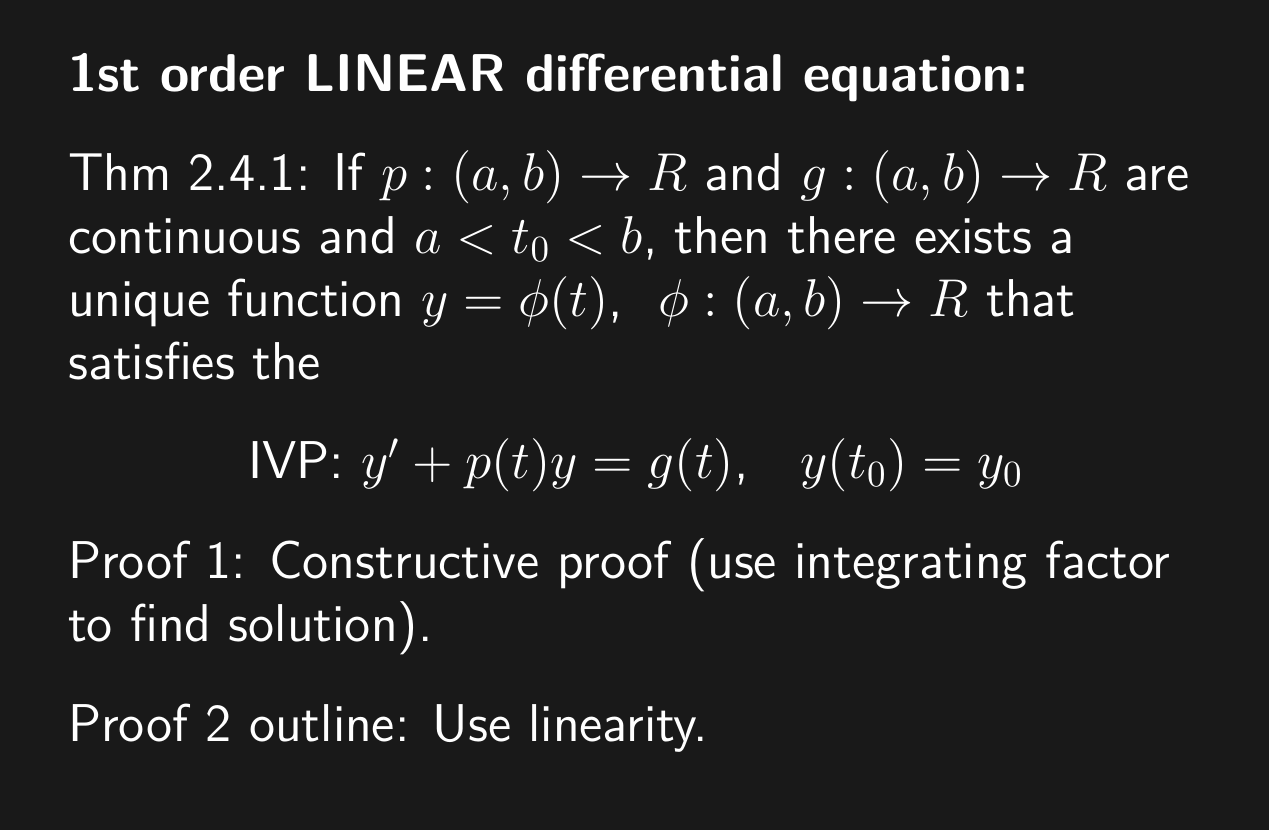 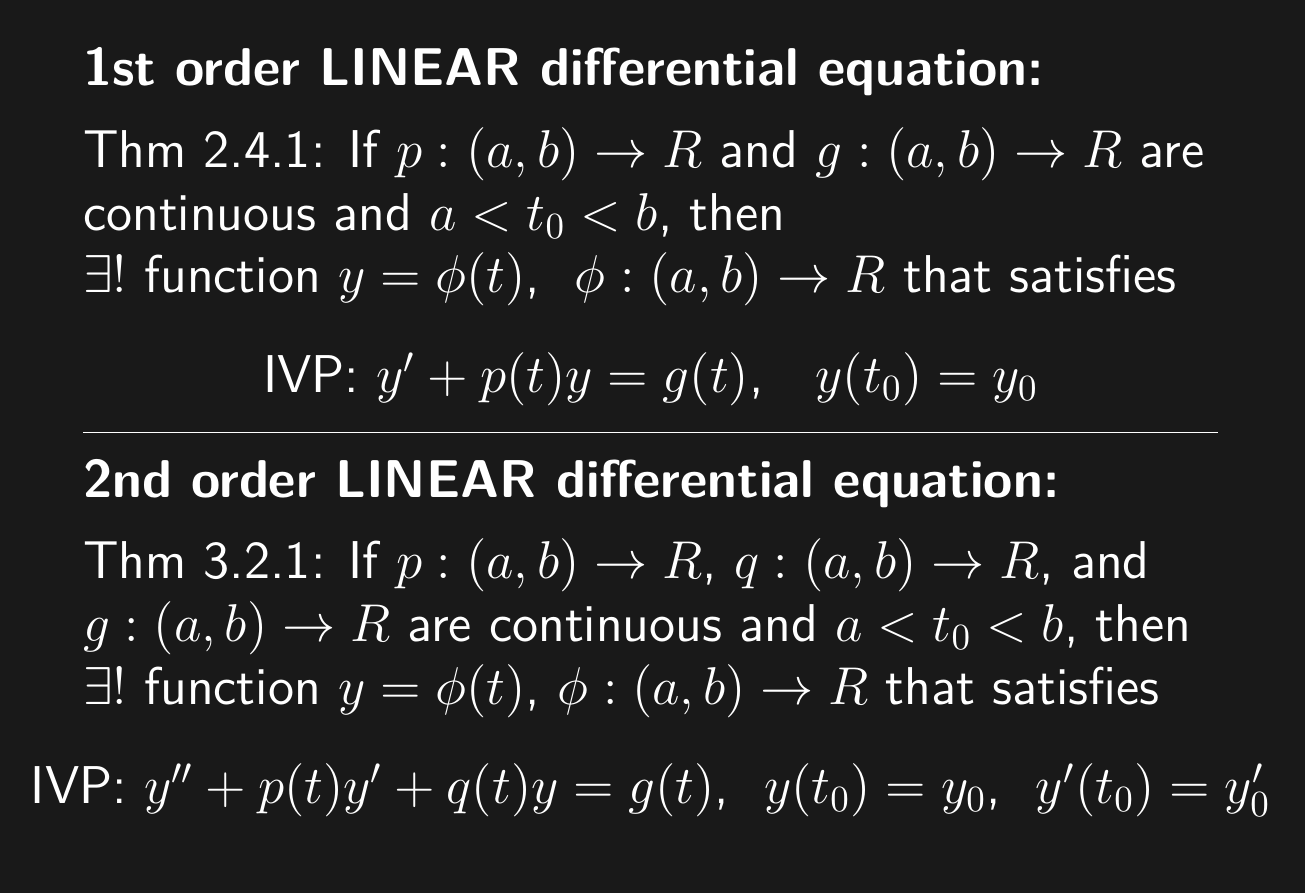 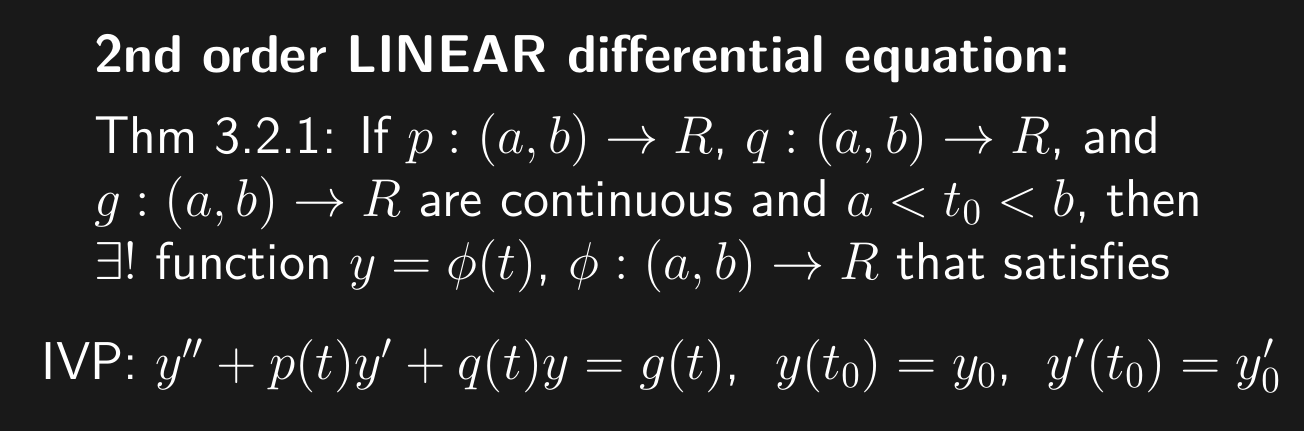 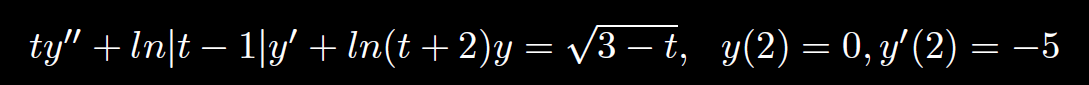 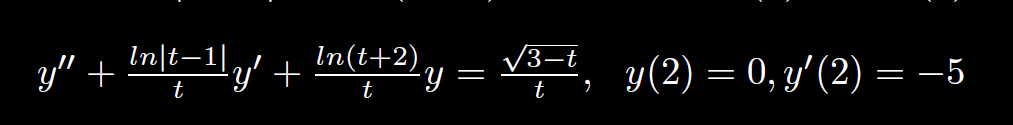 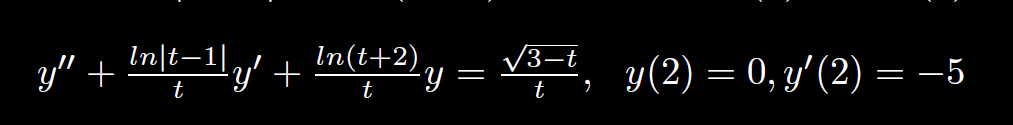 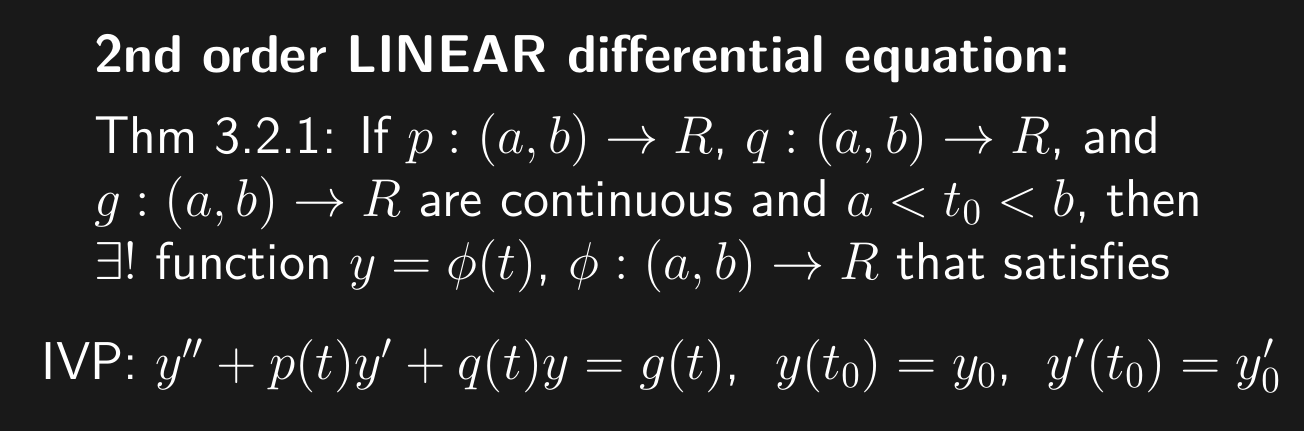 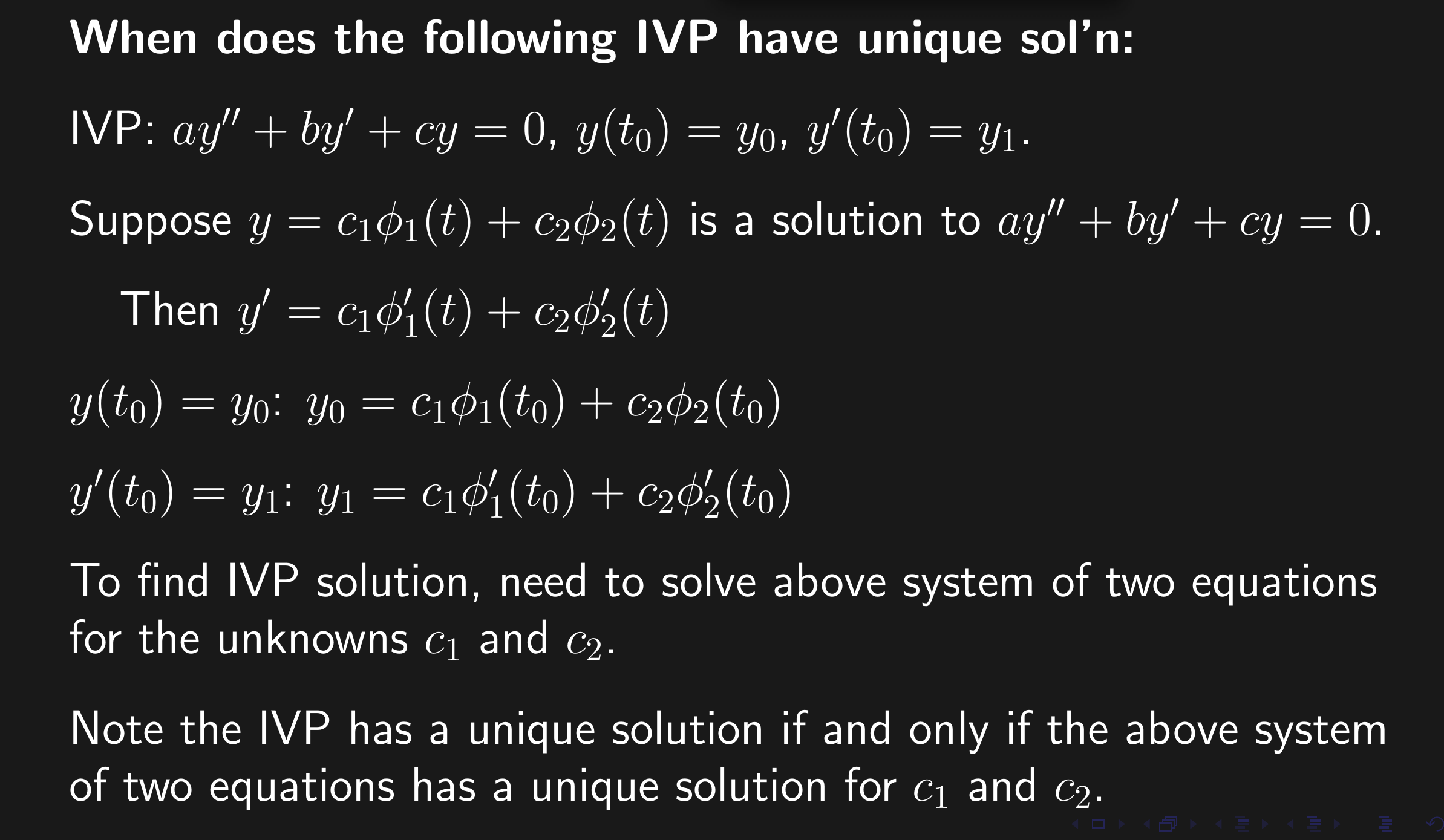 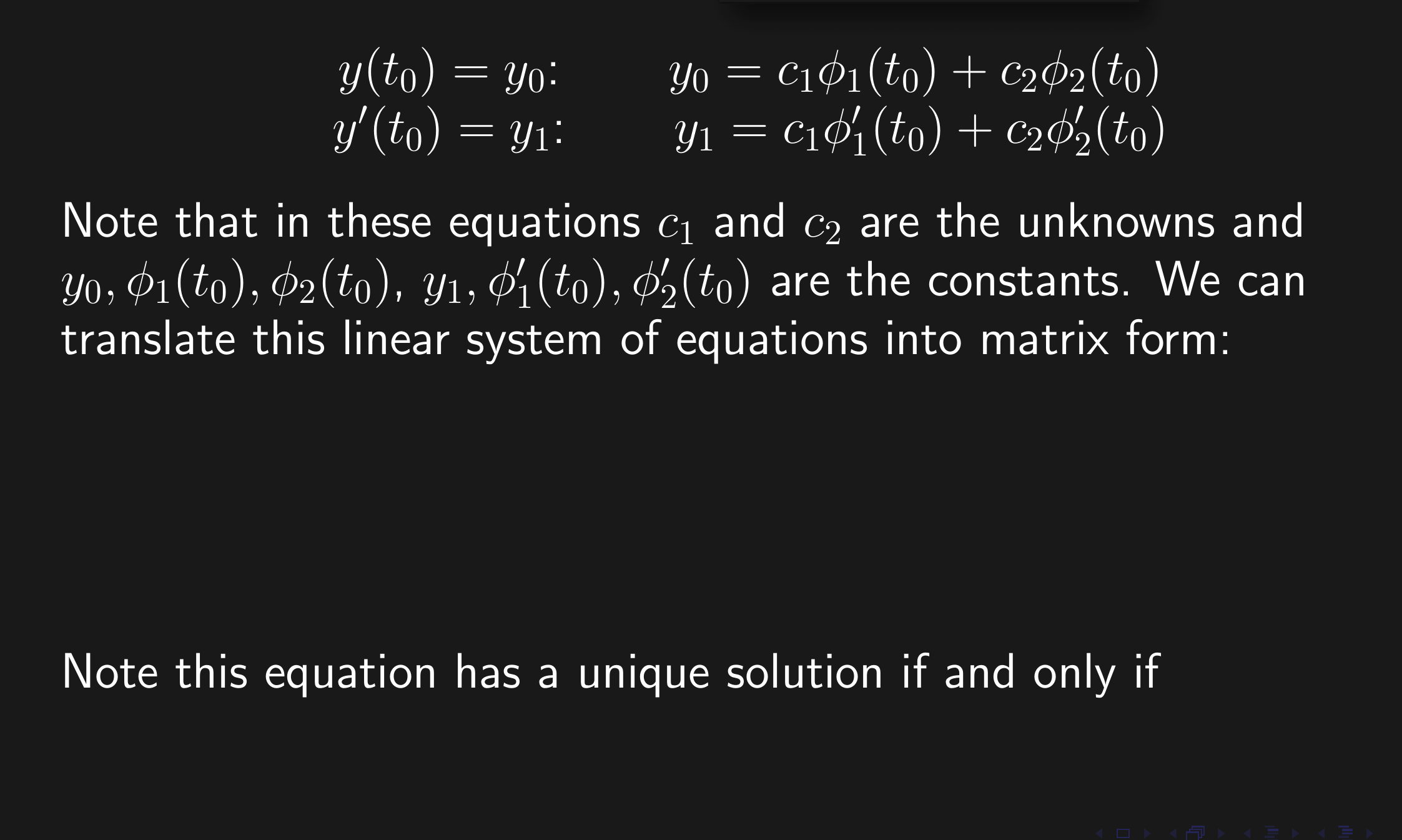 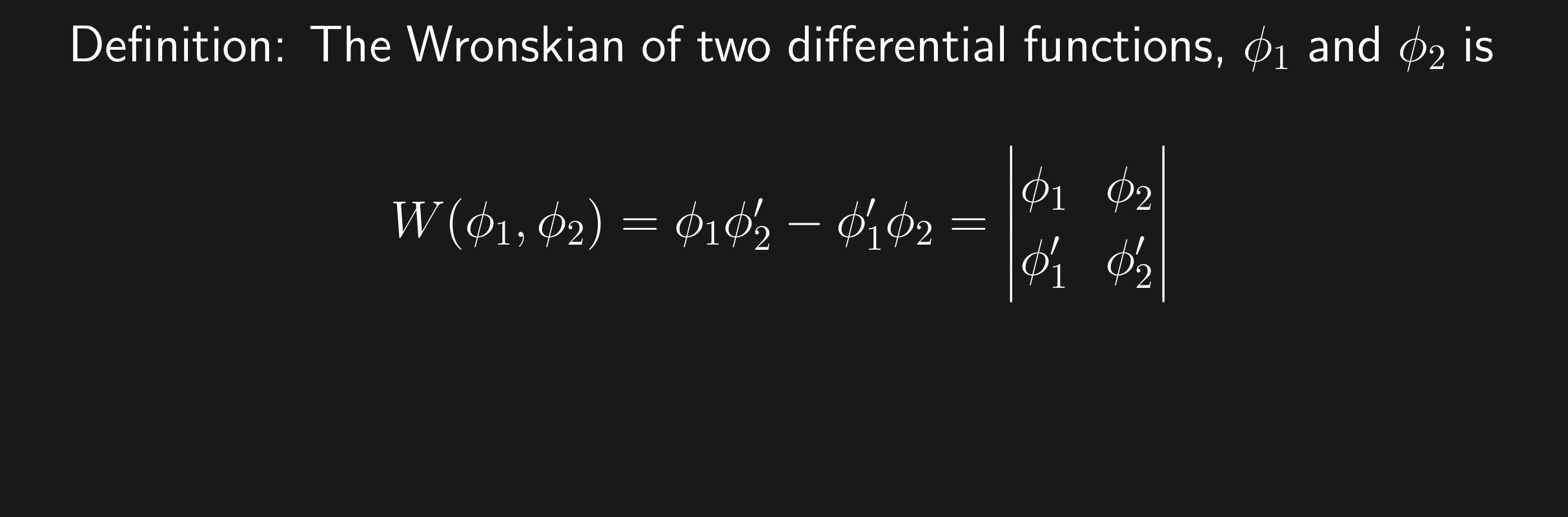 The Wronskian evaluated at t0 is the coefficient matrix used to solve for the constants ci for the IVP y(t0) = y0.
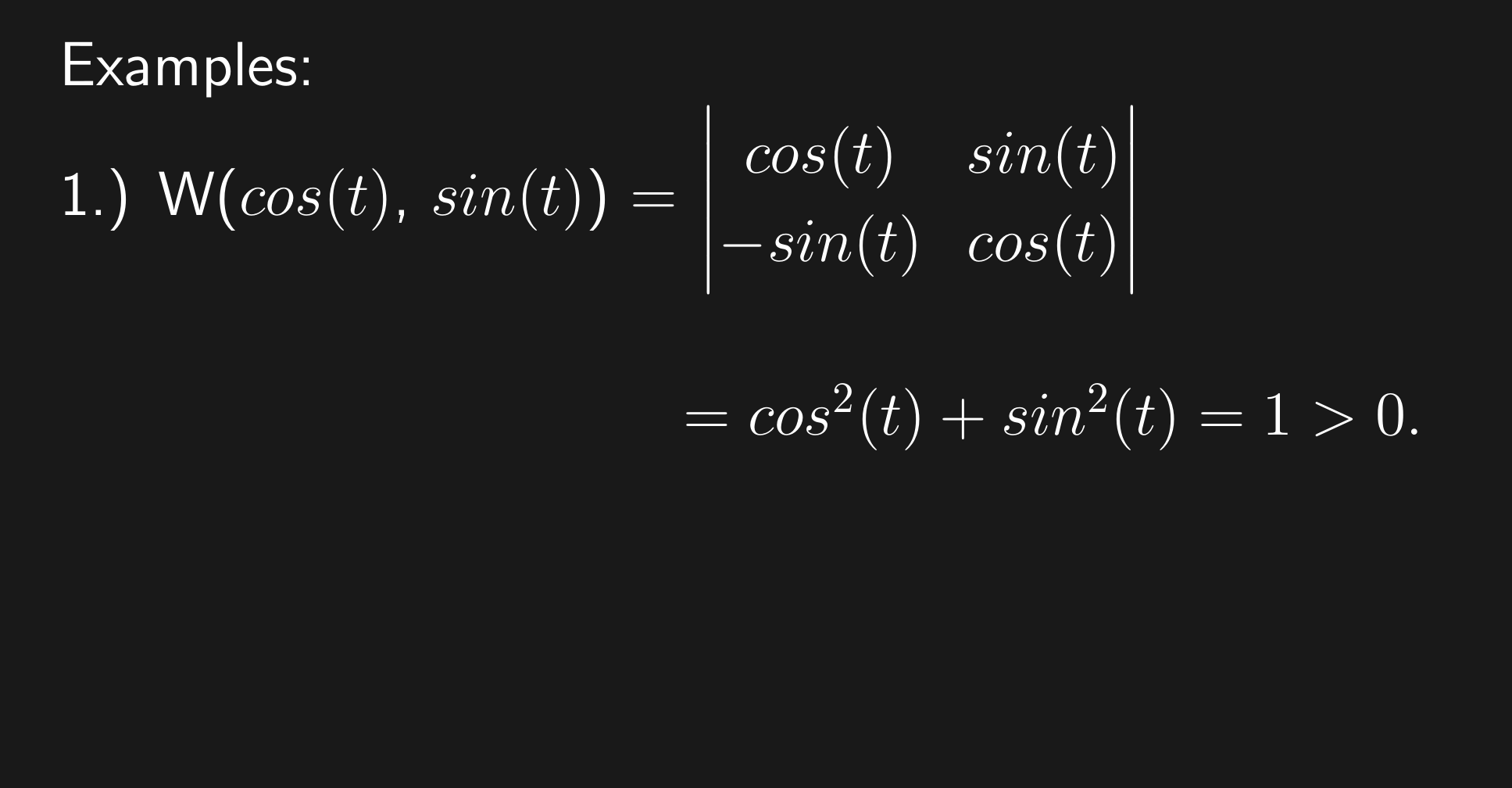 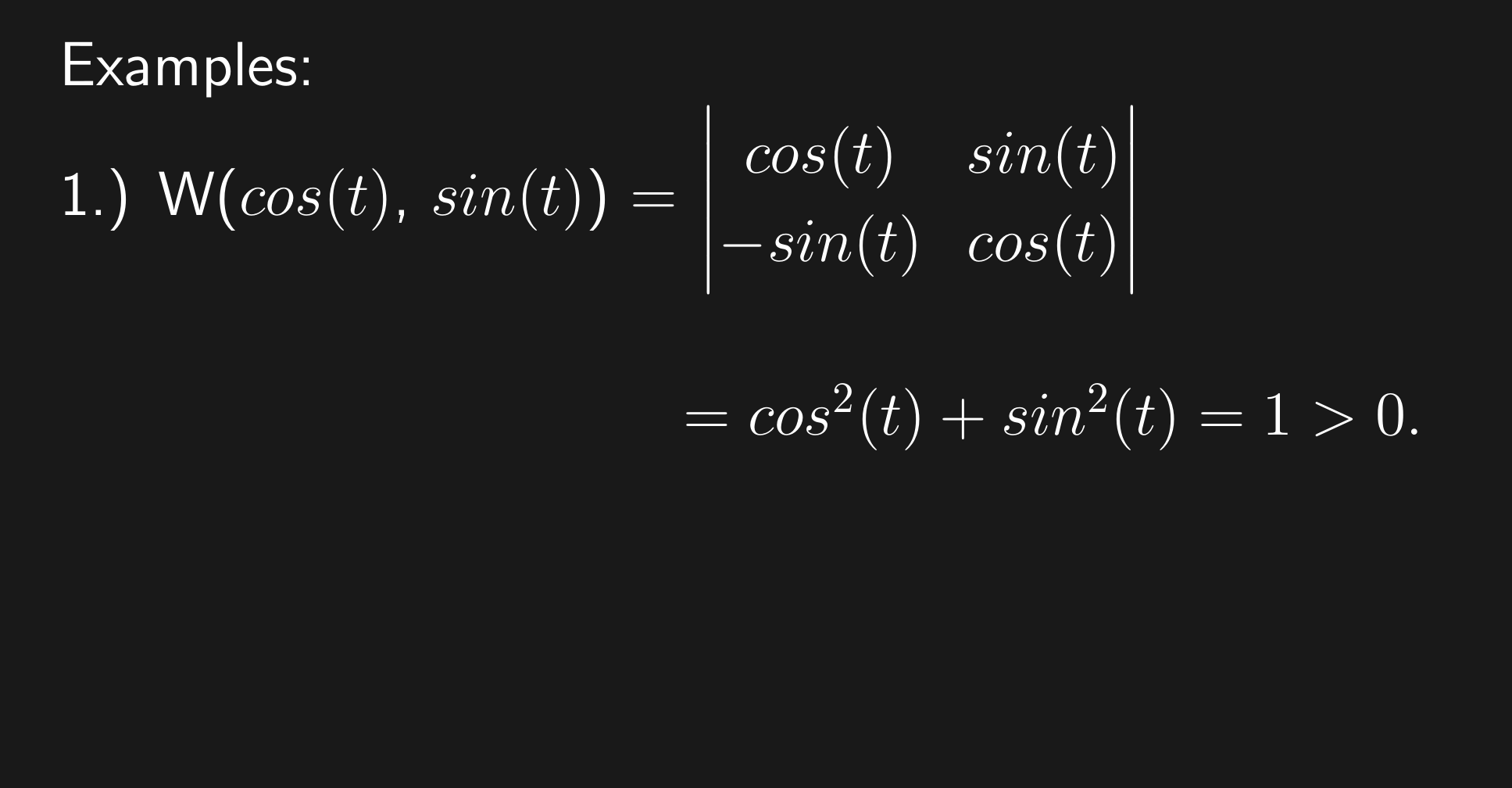 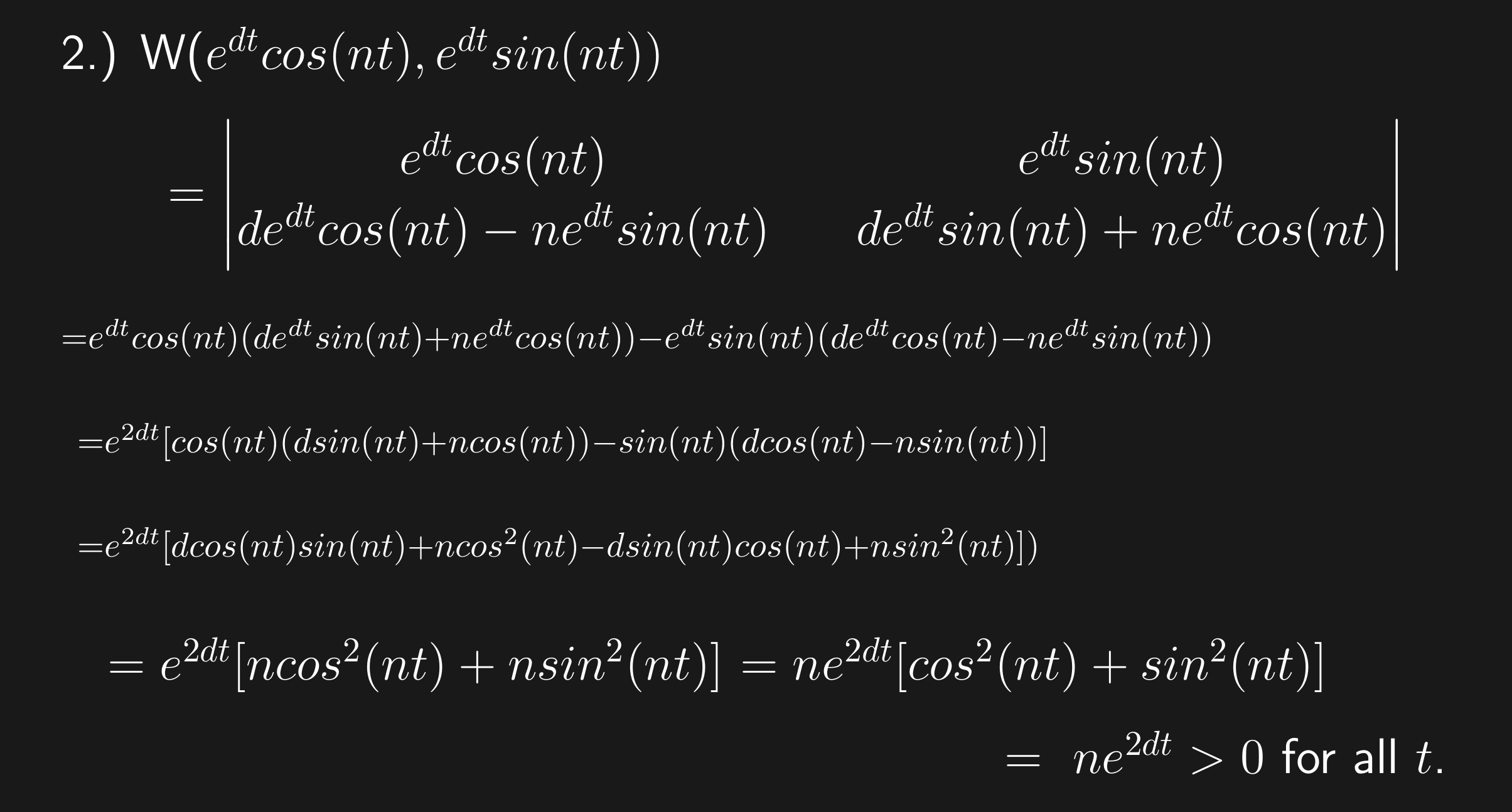 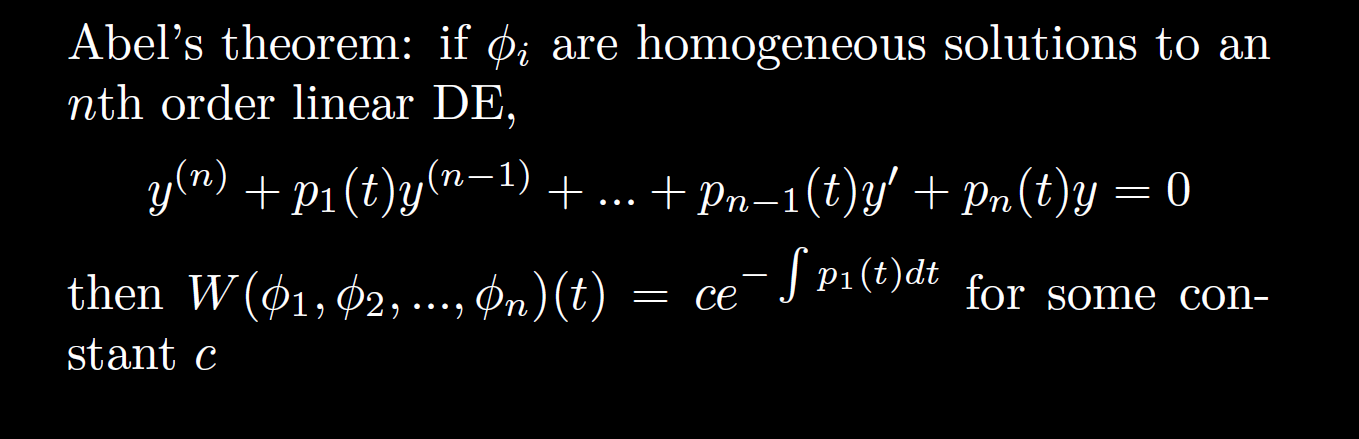 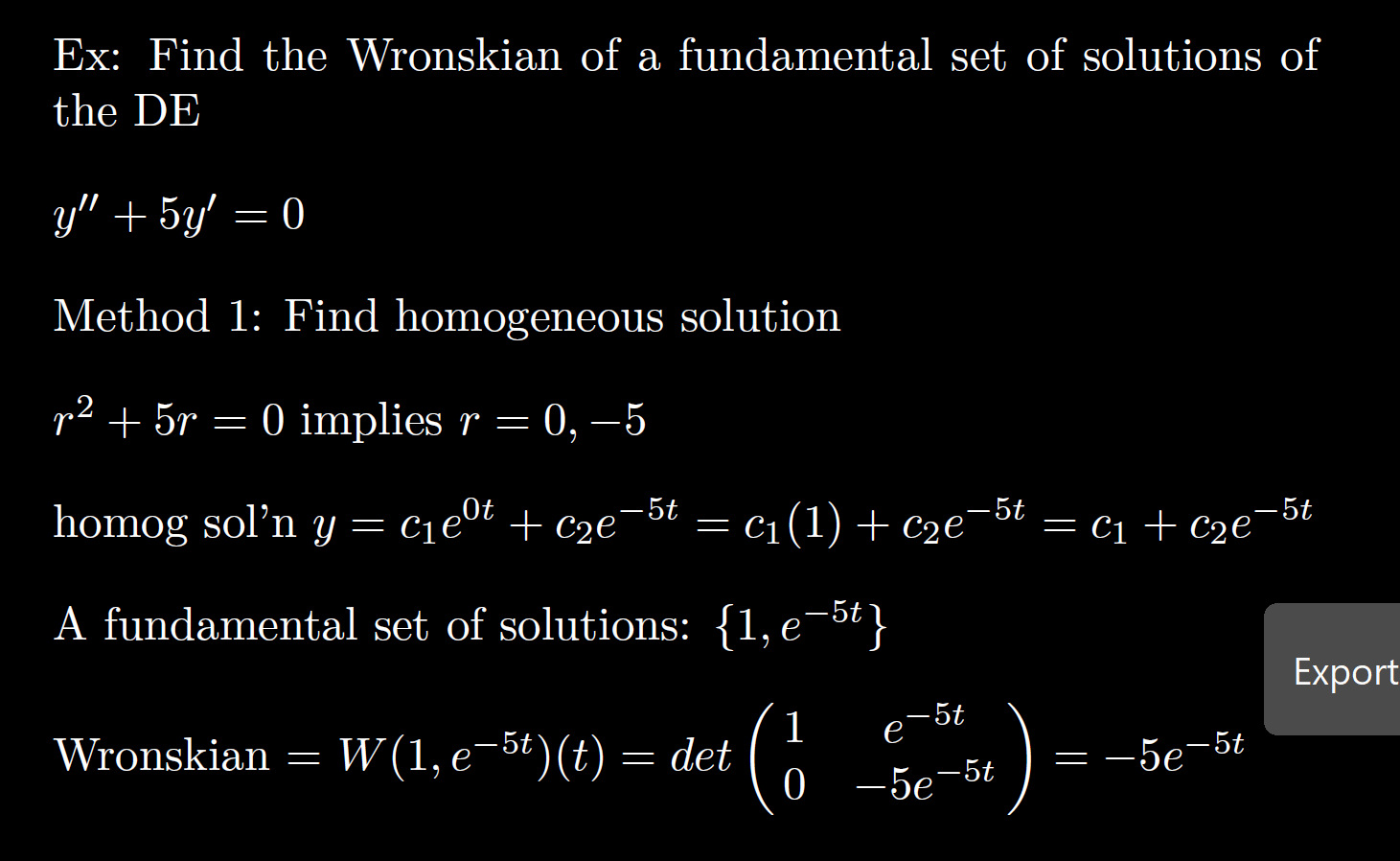 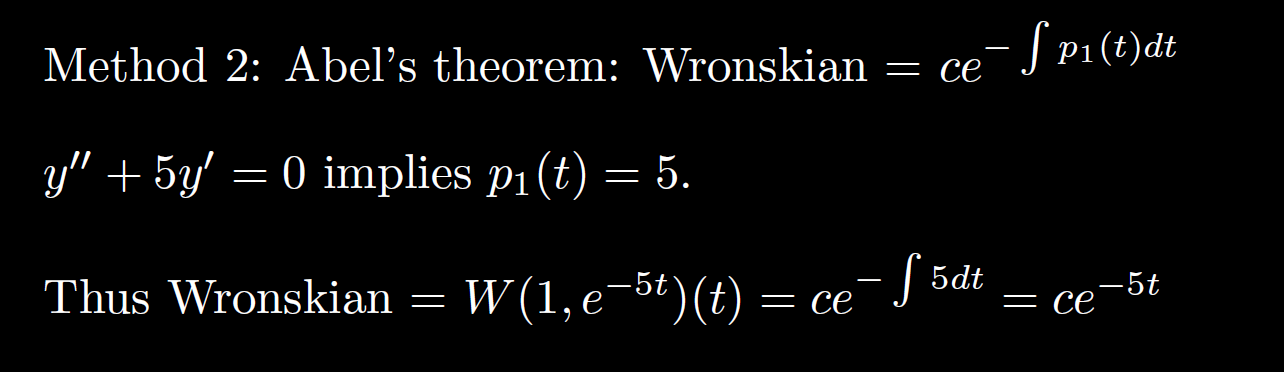 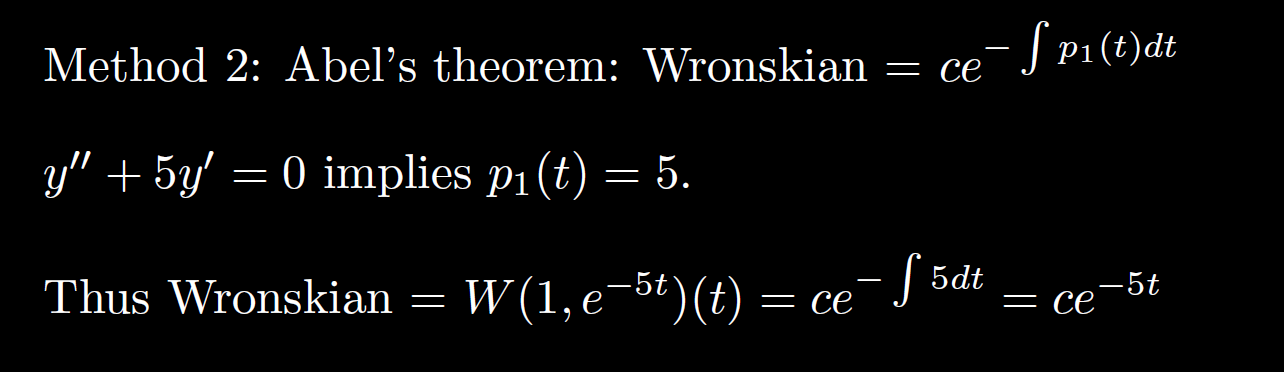 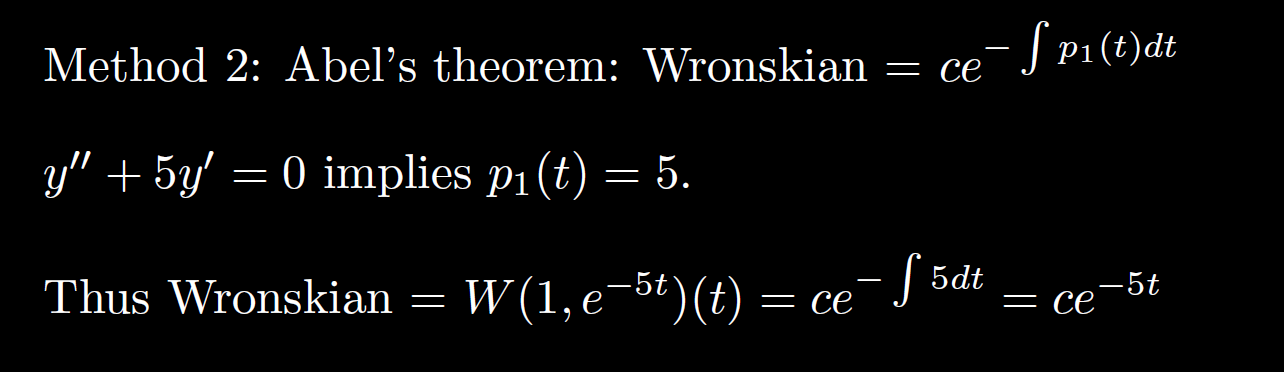 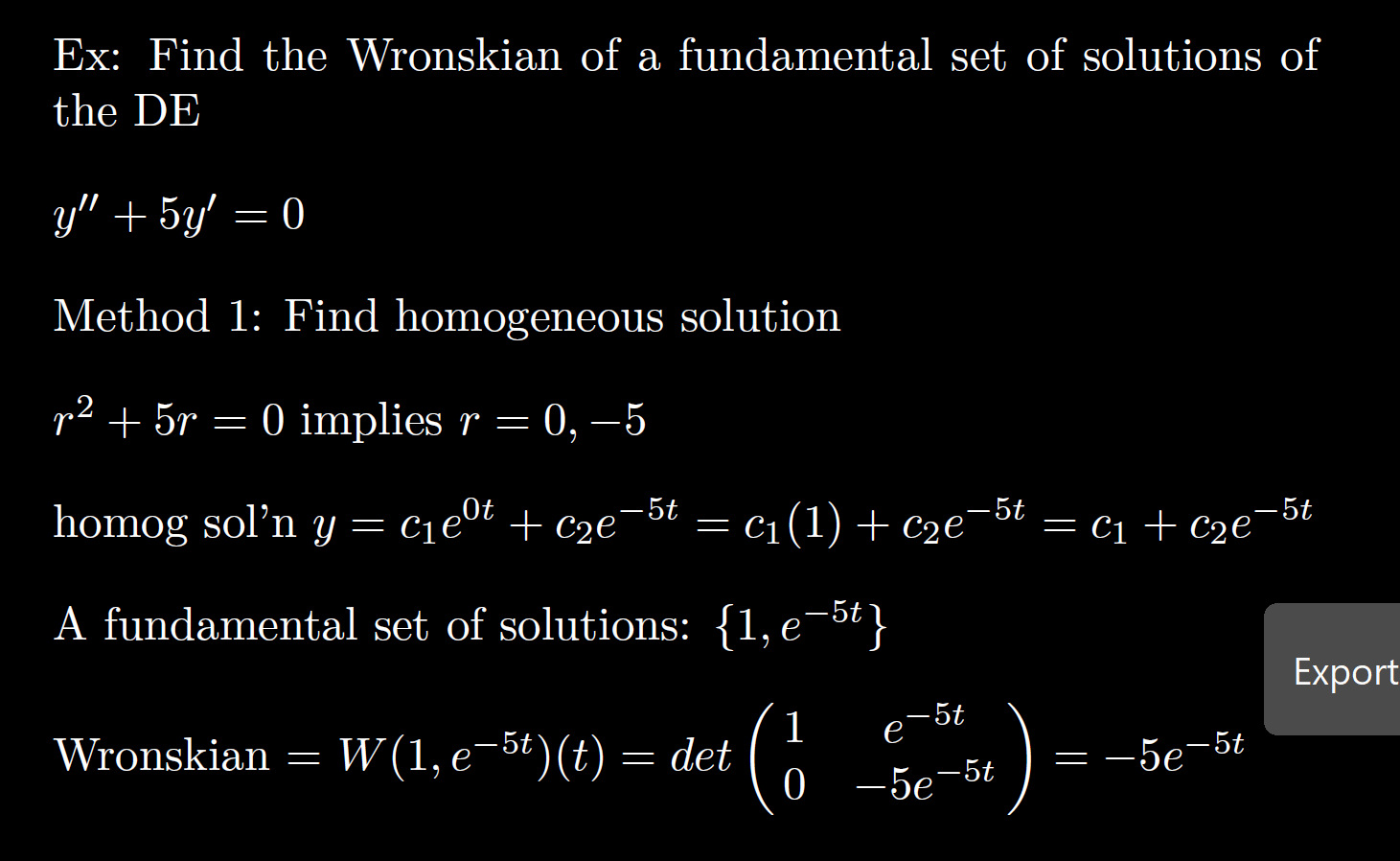 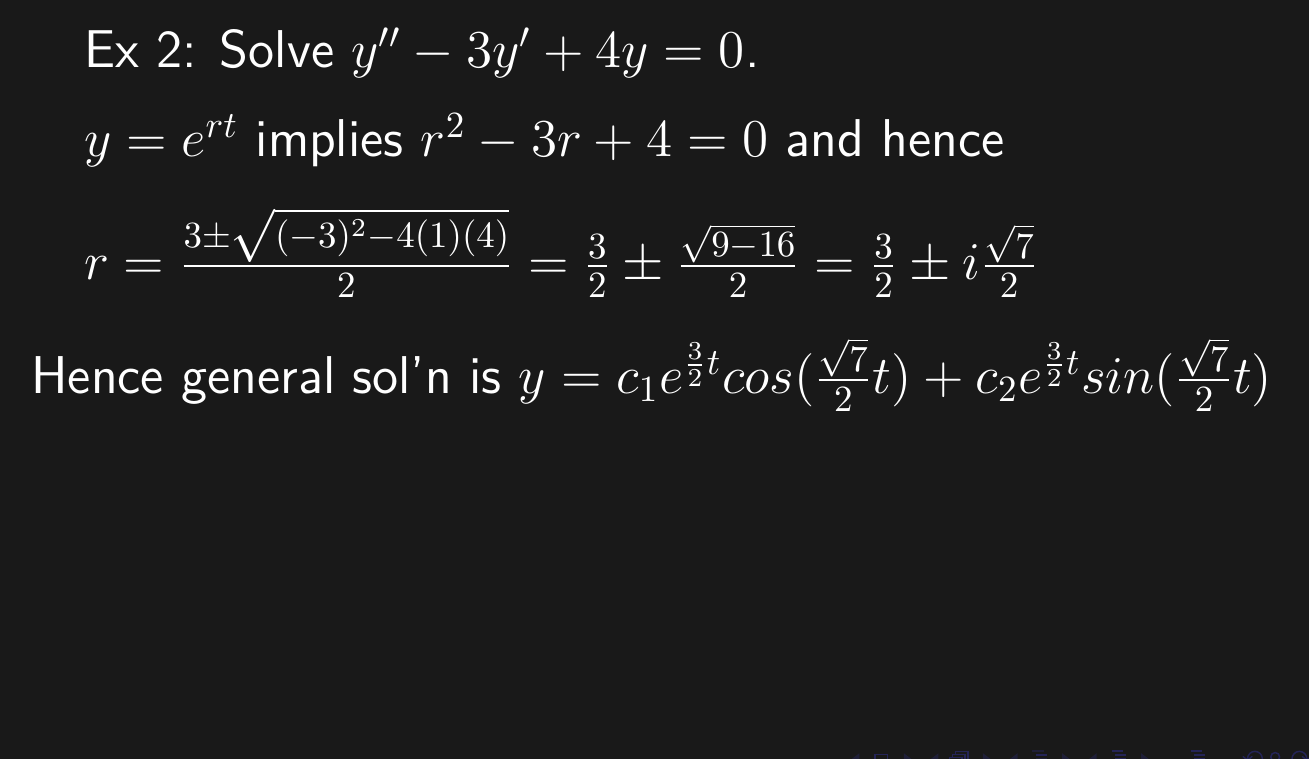 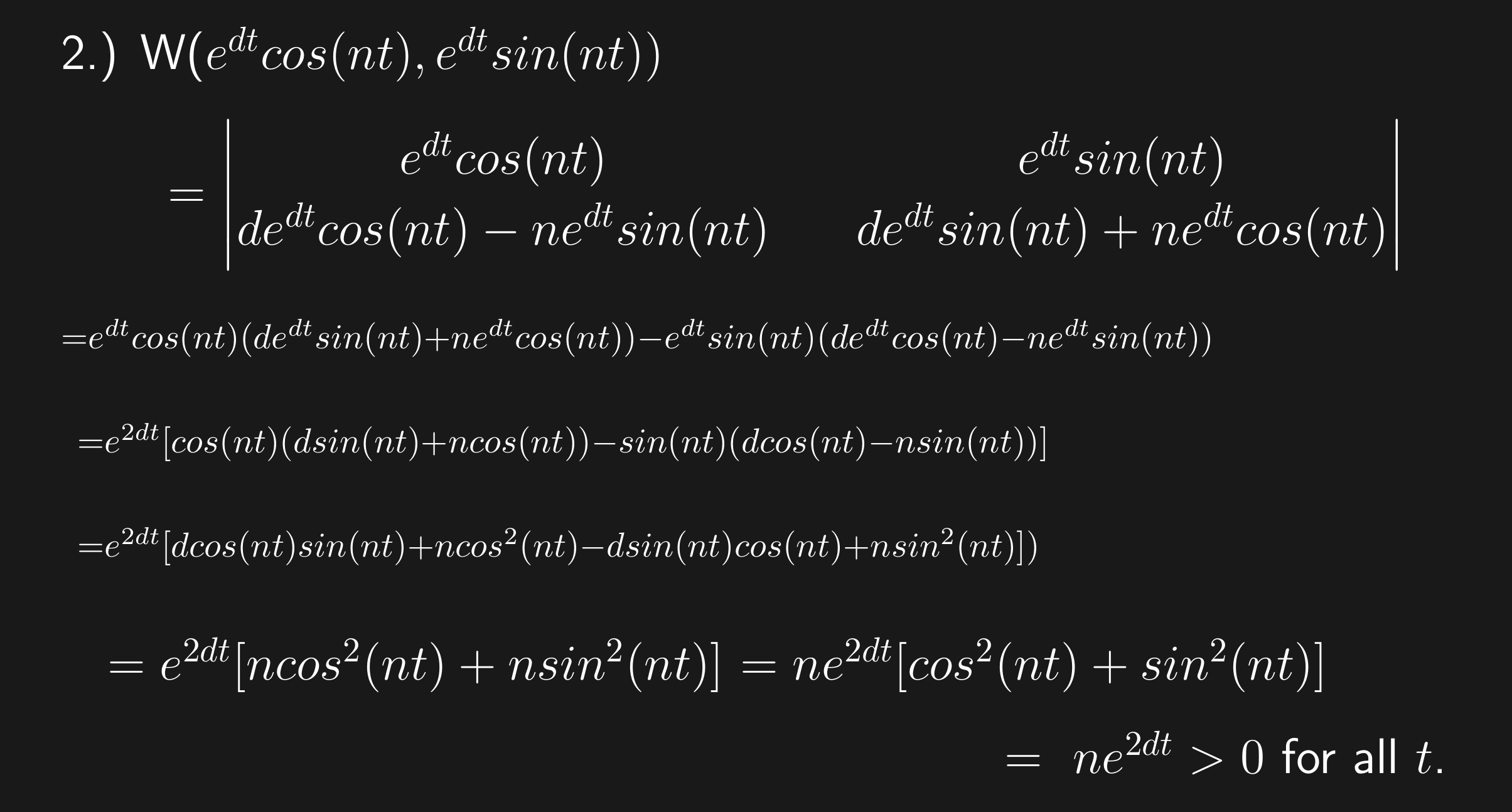 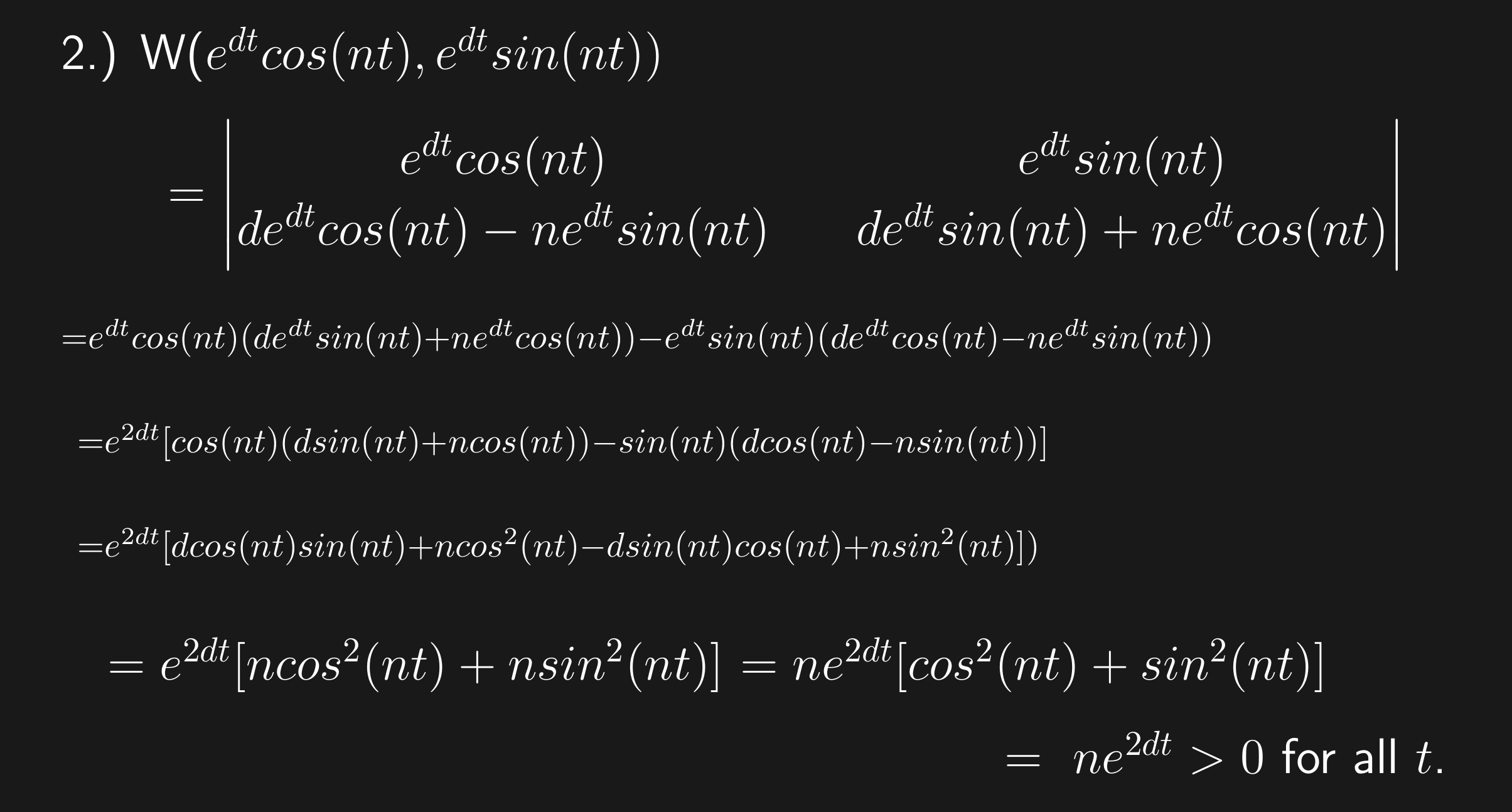 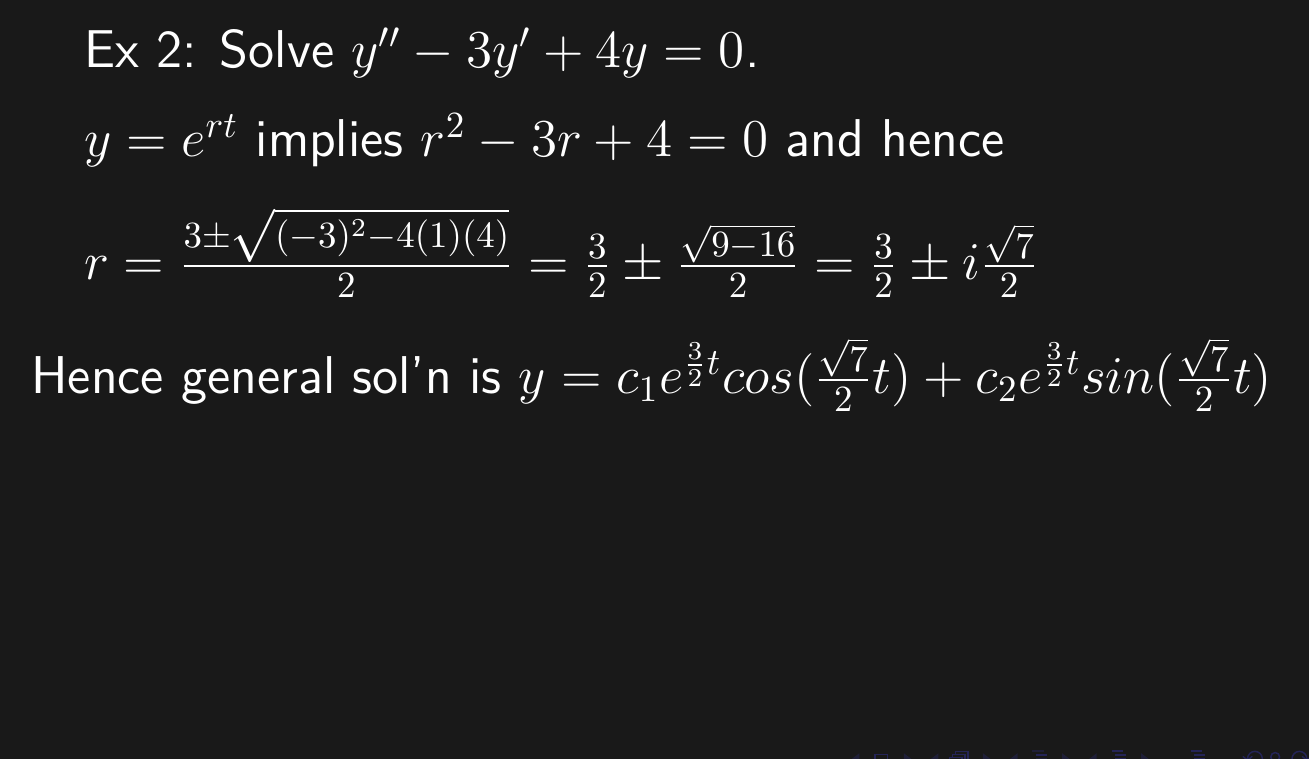 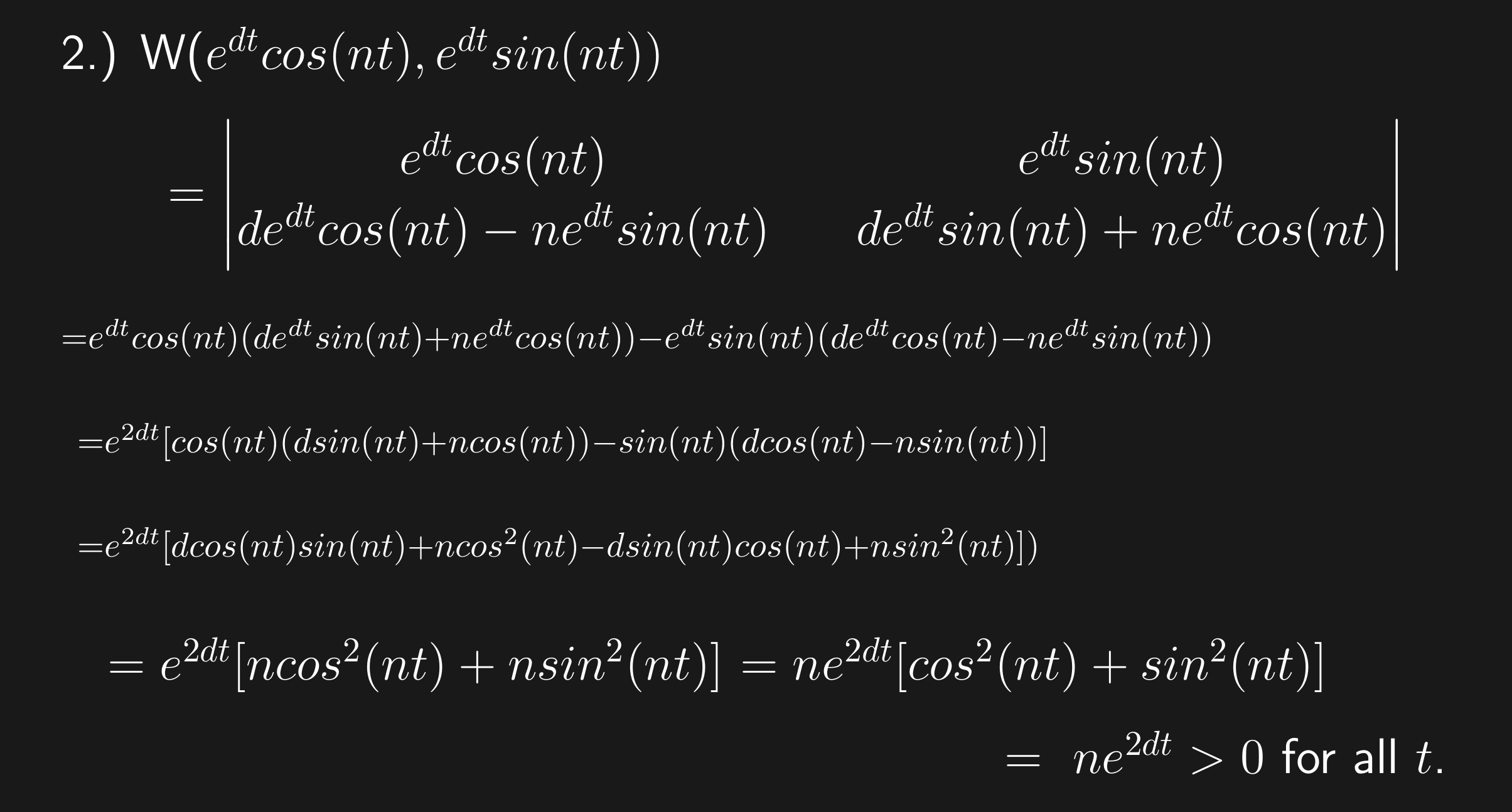 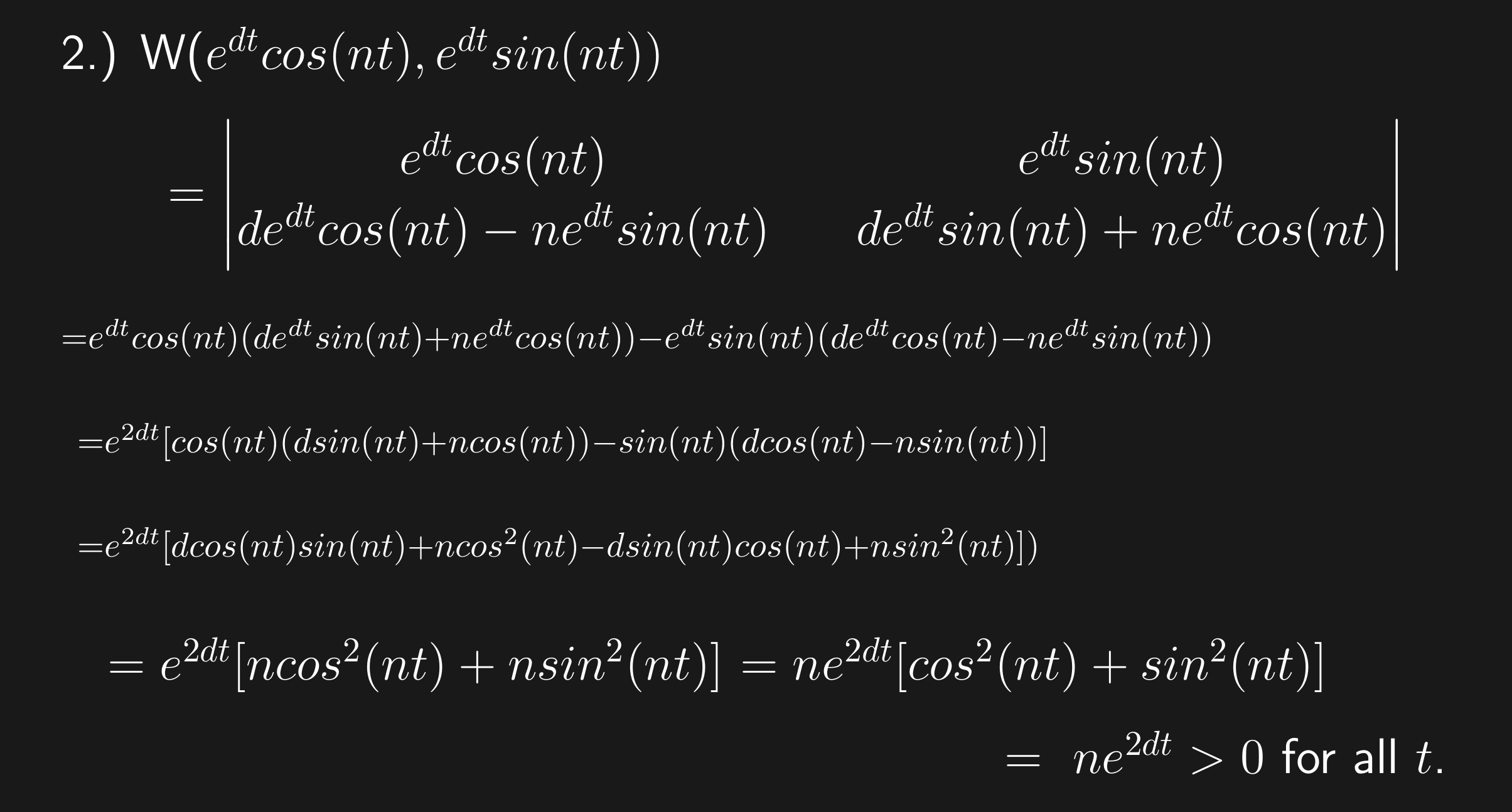 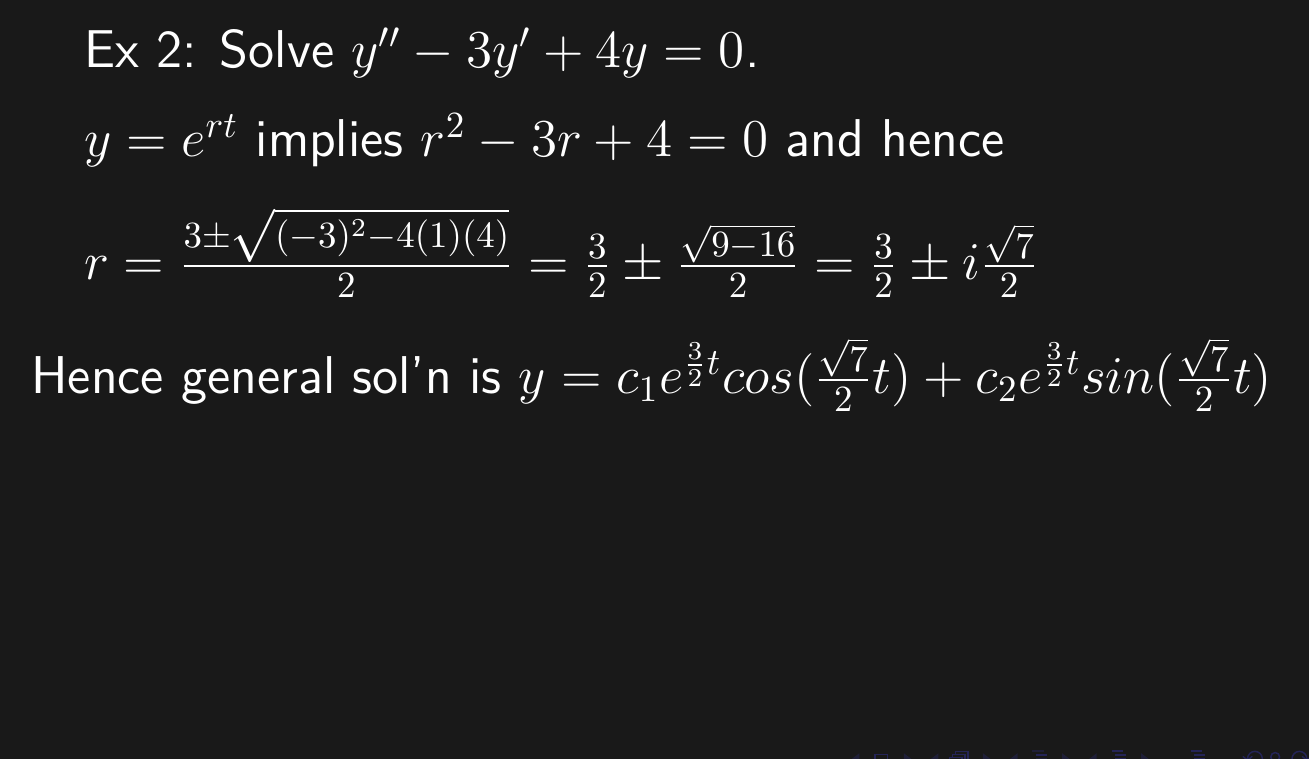 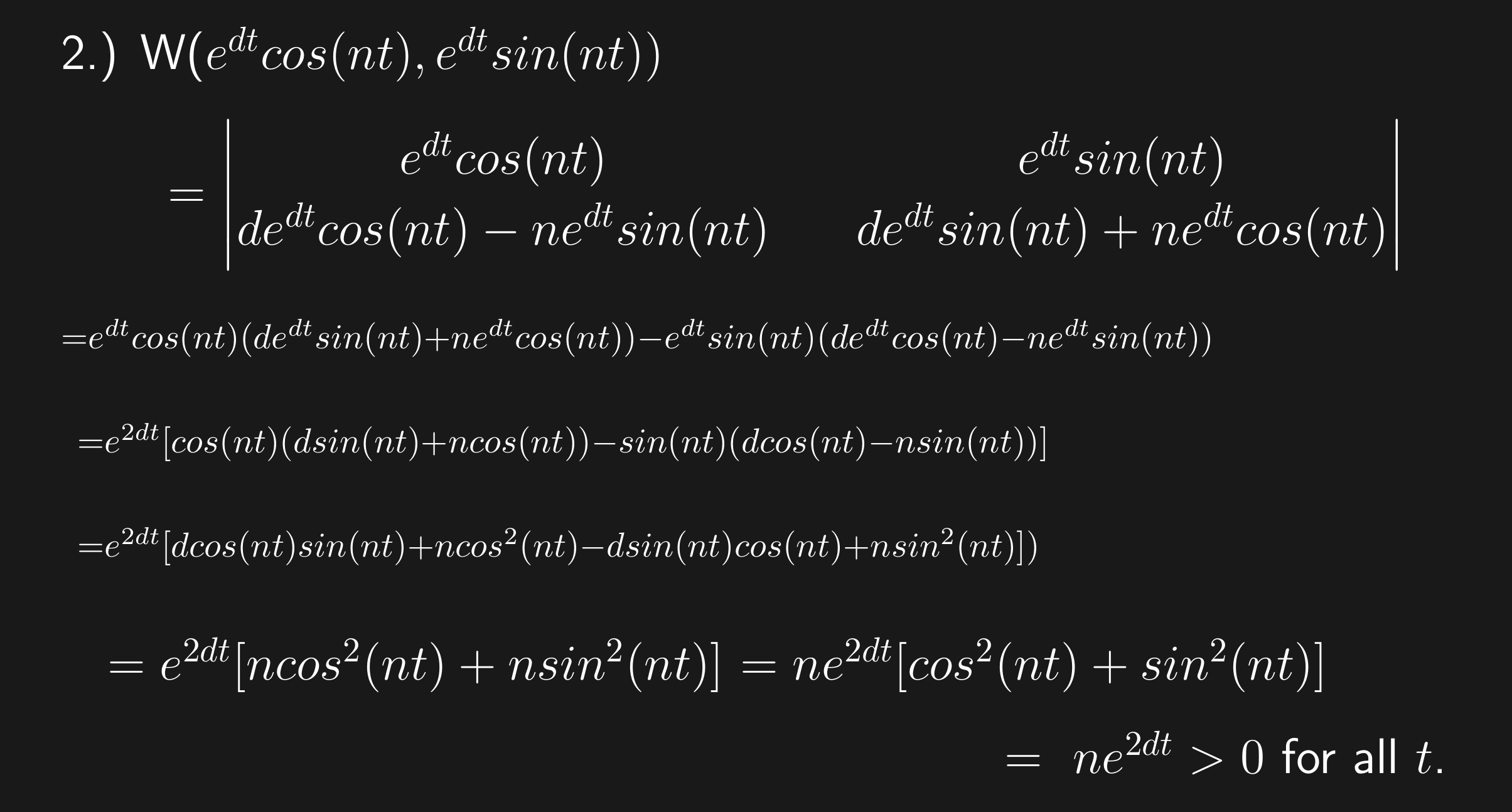